BÀI 2
EM YÊU QUÊ HƯƠNG ( TIẾT 2 )
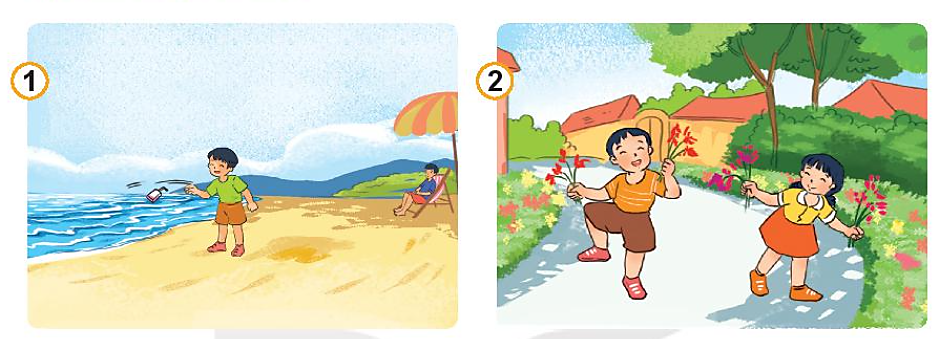 Việc nào nên làm, không nên làm để thể hiện tình yêu quê hương.
1
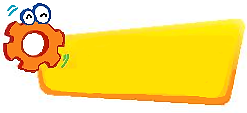 LUYỆN TẬP
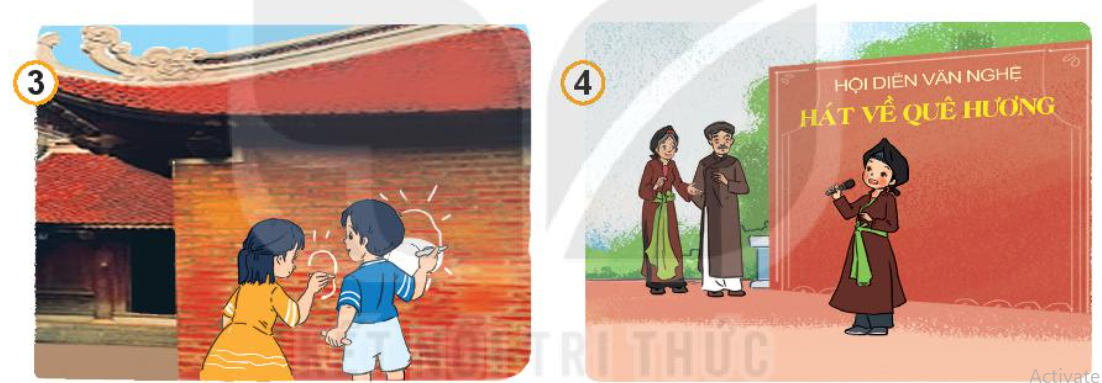 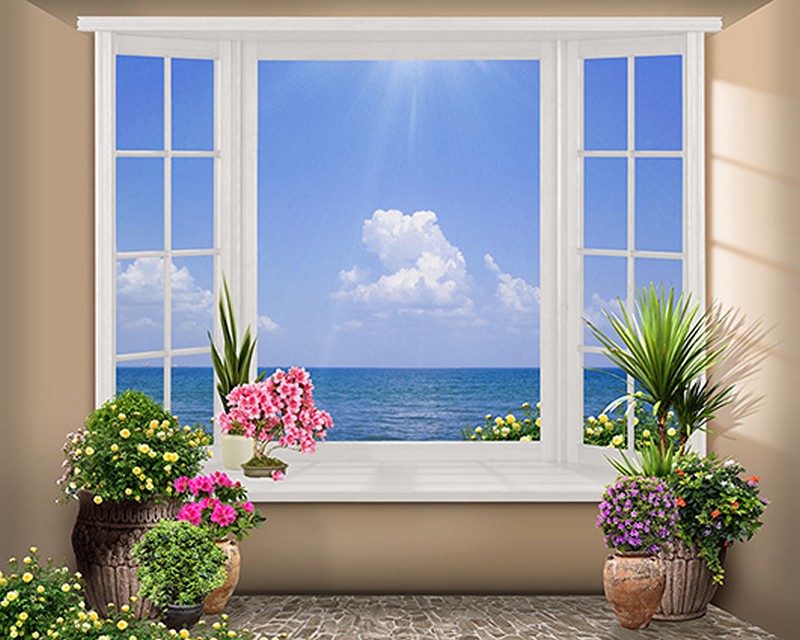 Trò chơi
Ô cửa bí mật
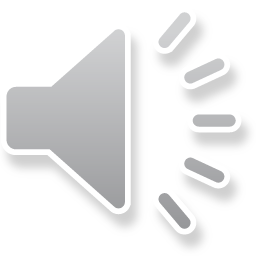 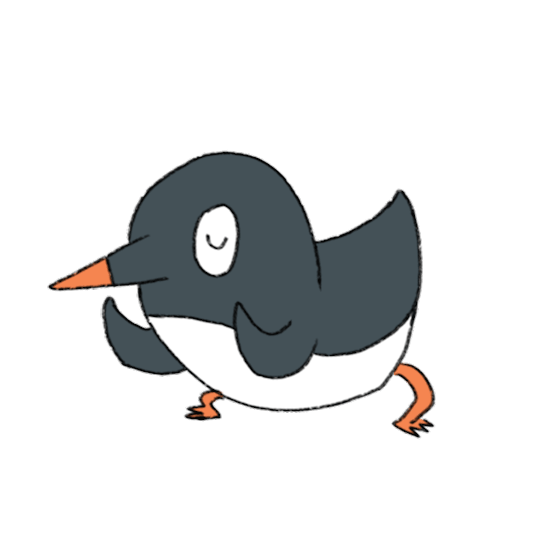 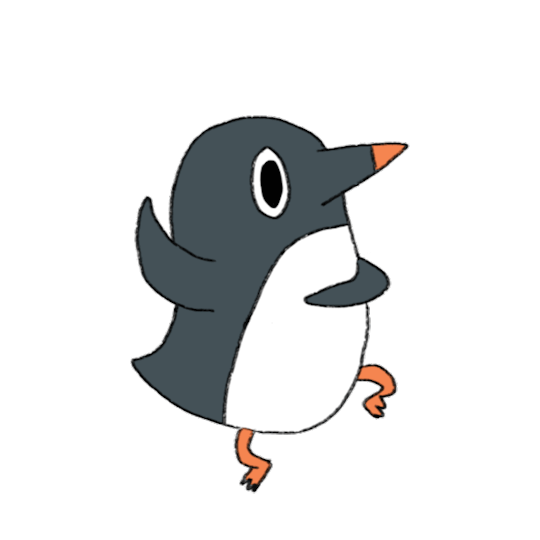 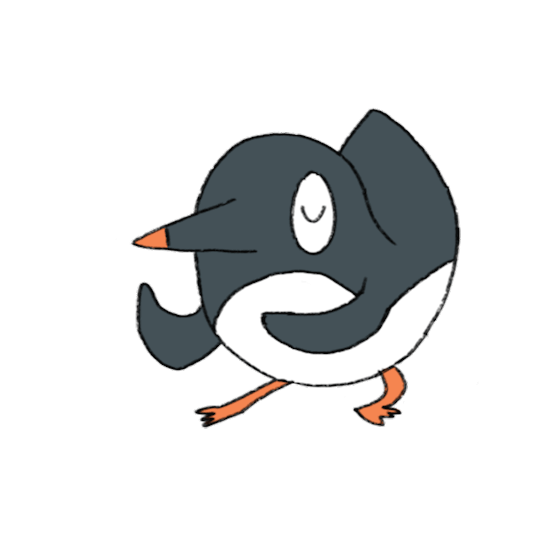 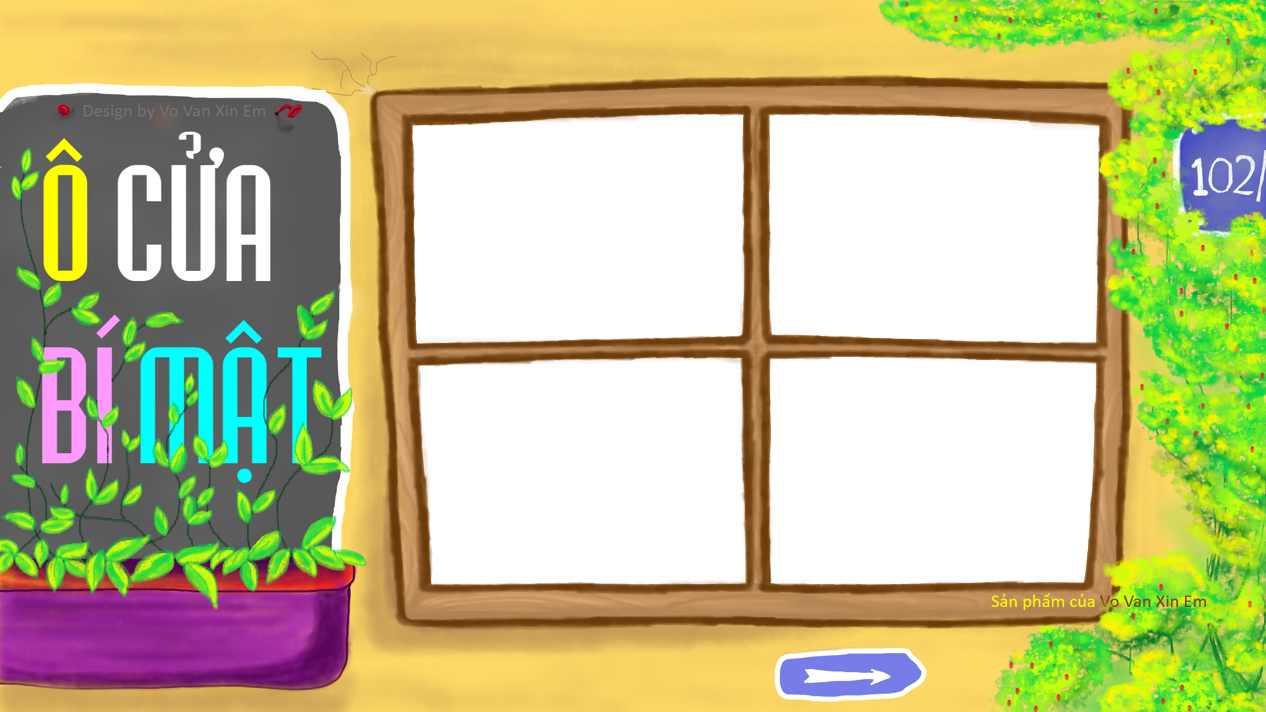 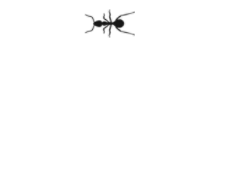 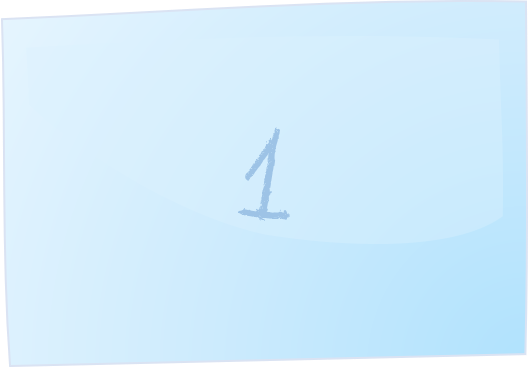 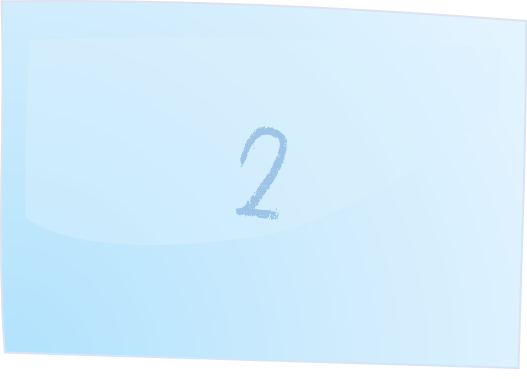 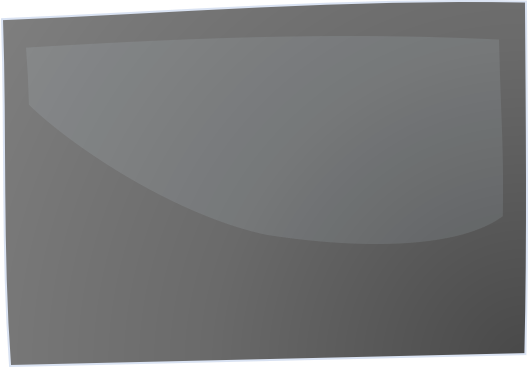 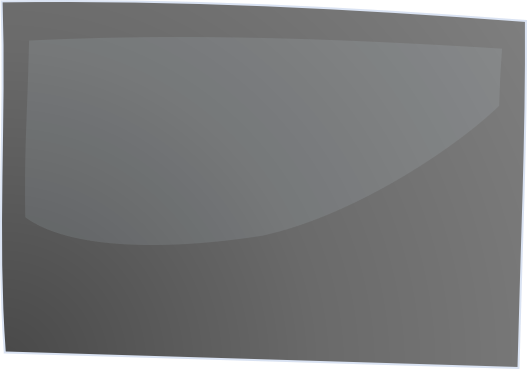 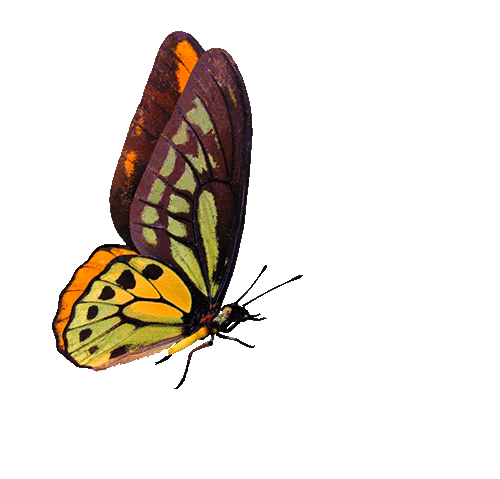 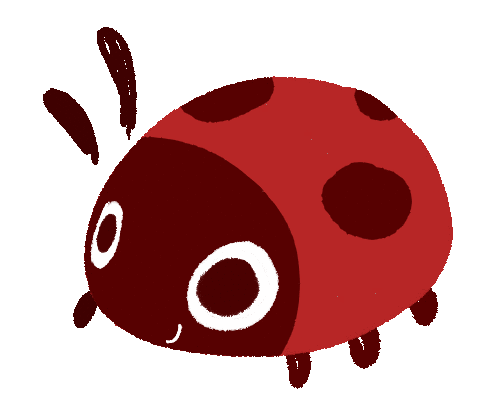 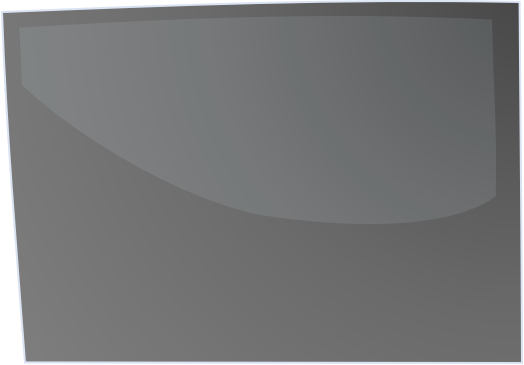 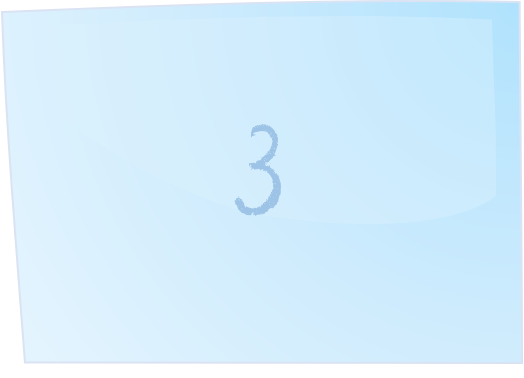 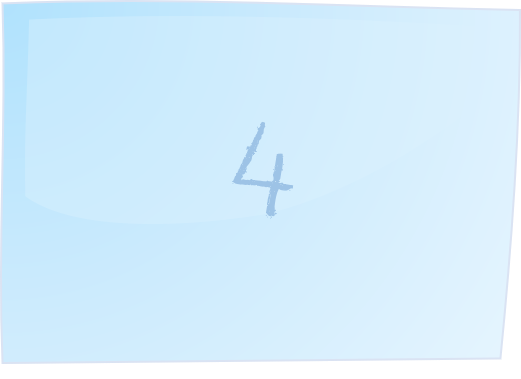 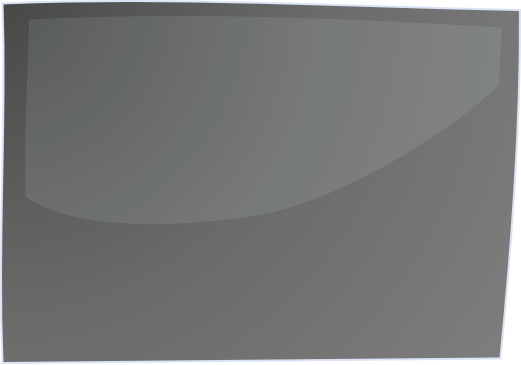 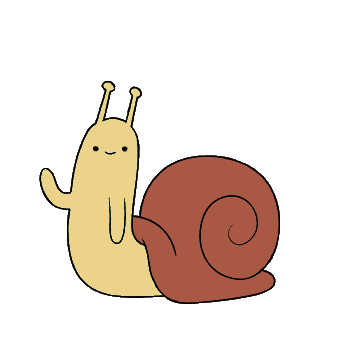 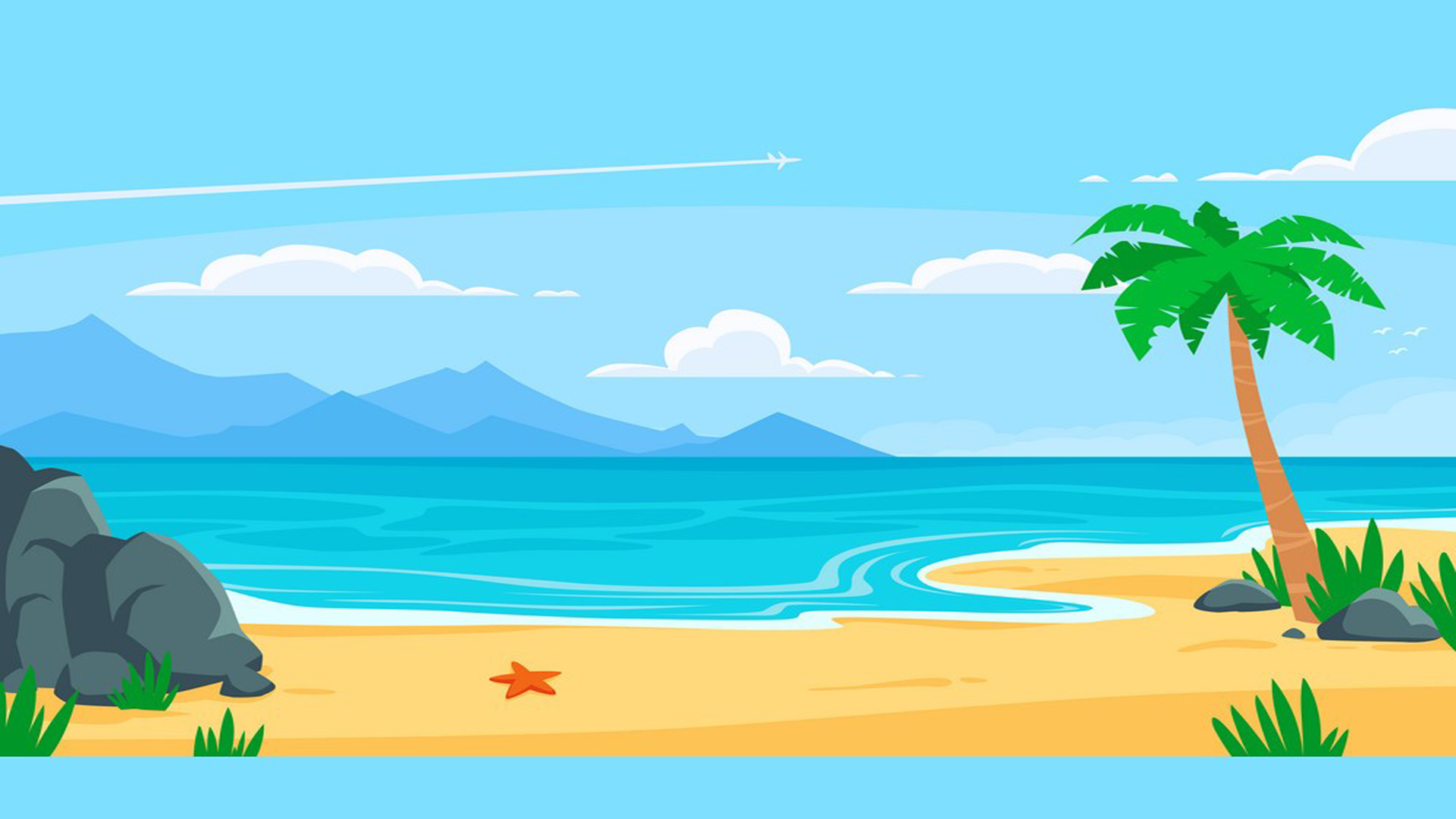 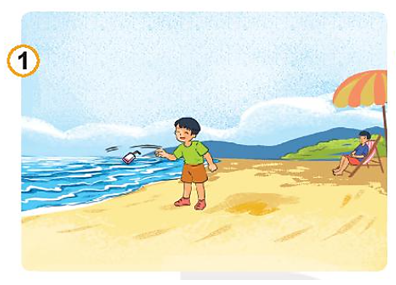 Start
2
4
Hết giờ
3
5
1
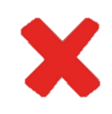 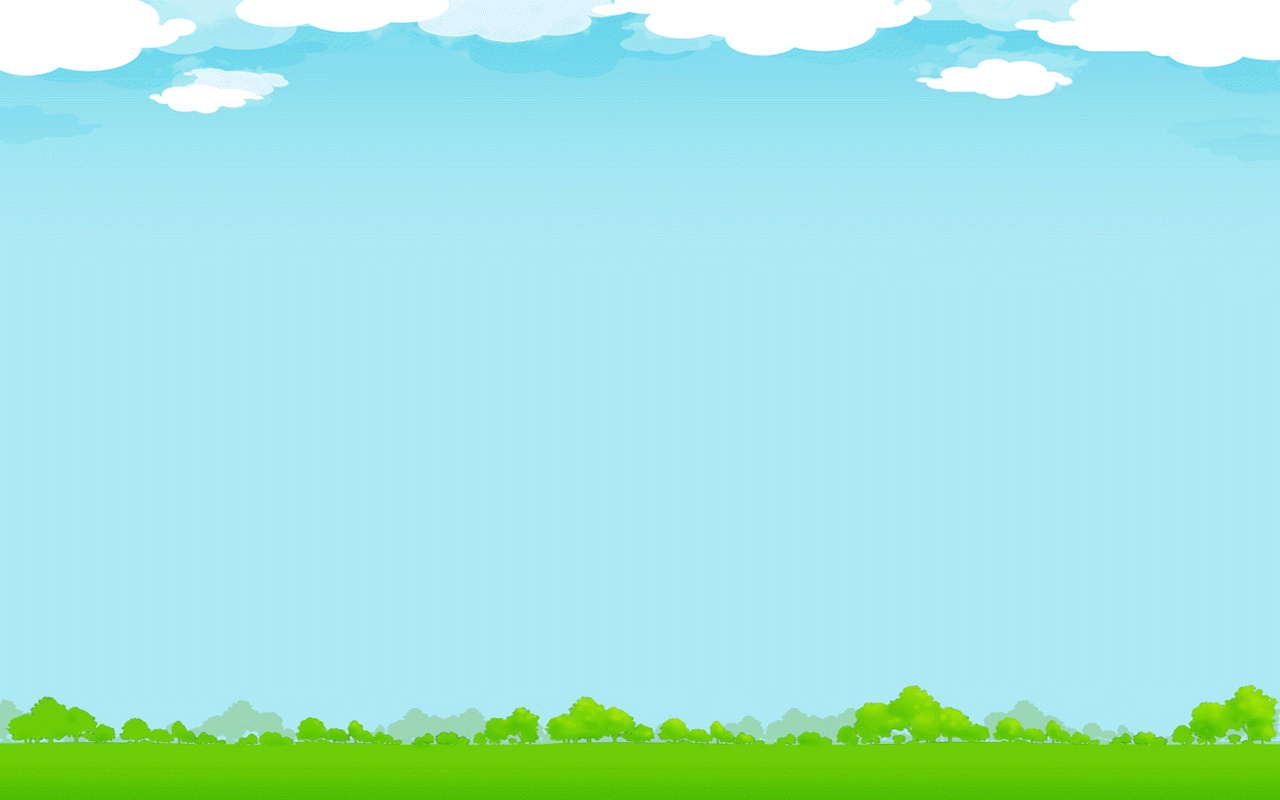 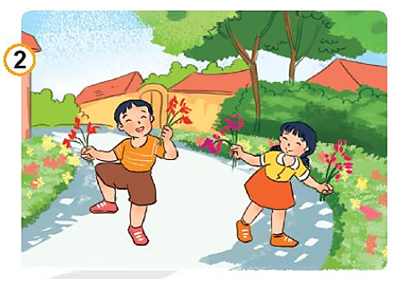 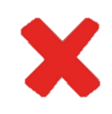 Start
2
4
Hết giờ
3
5
1
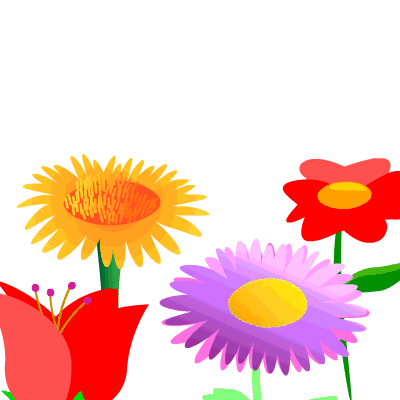 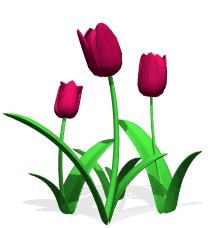 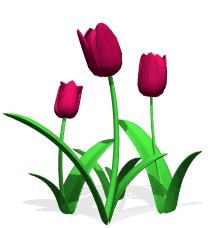 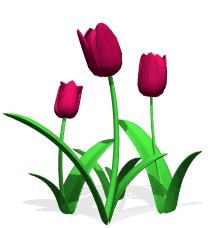 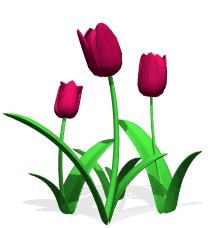 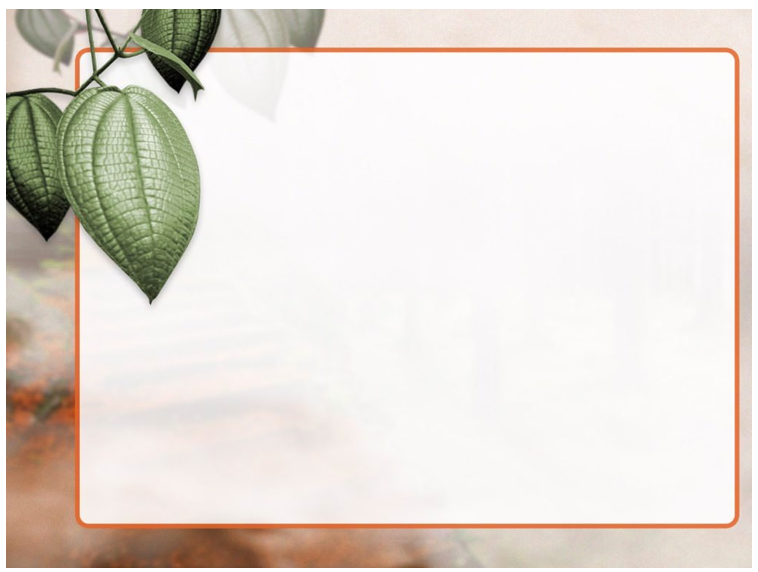 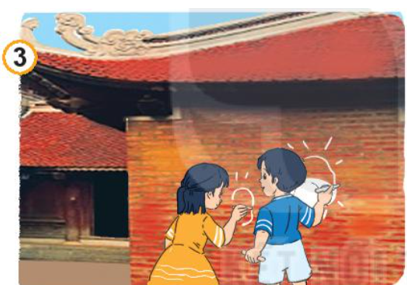 Start
2
4
Hết giờ
3
5
1
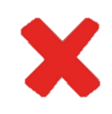 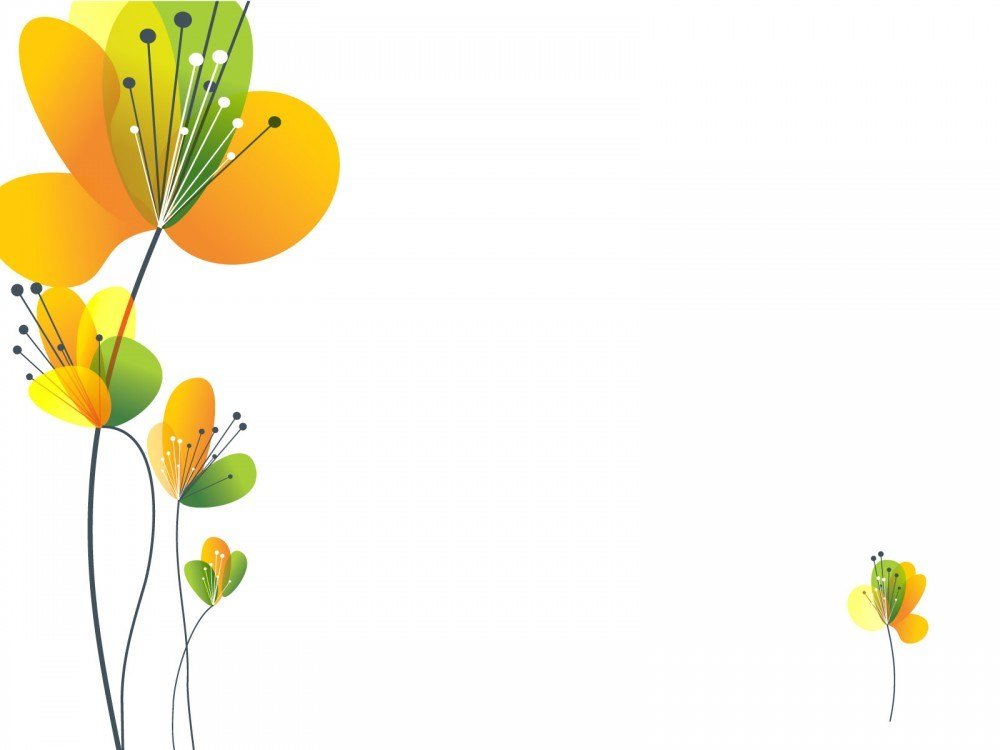 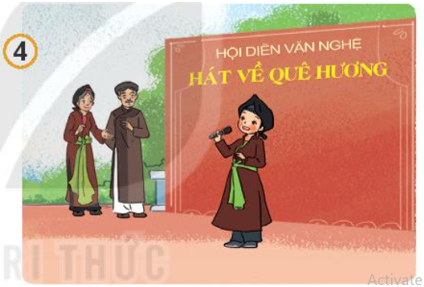 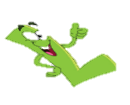 Start
2
4
Hết giờ
3
5
1
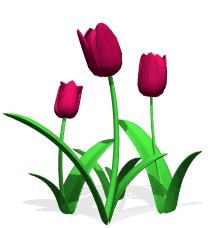 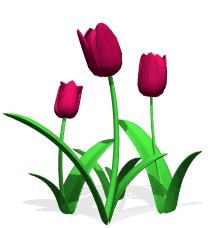 Để thể hiện tình yêu quê hương
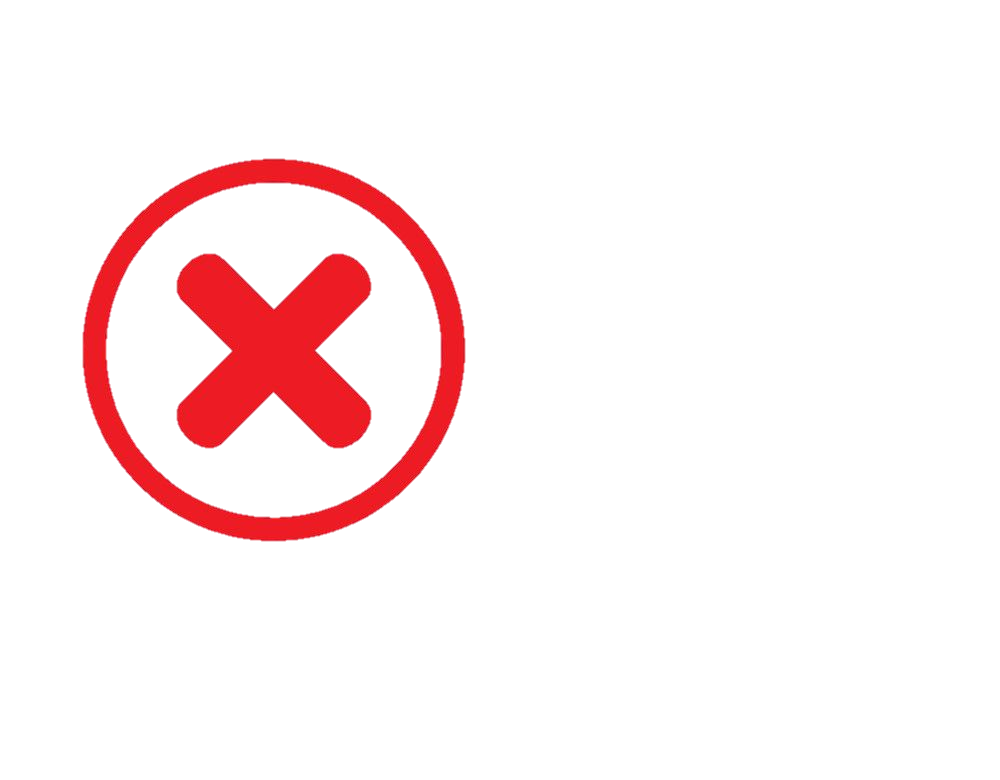 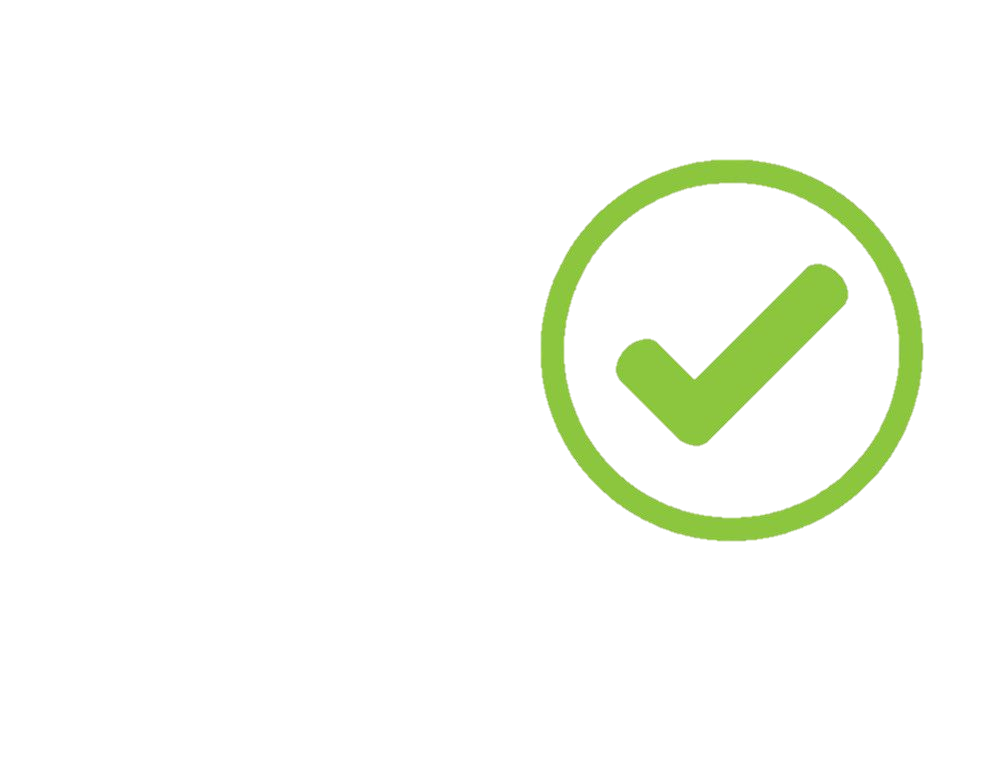 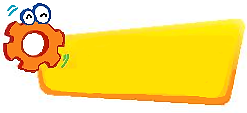 LUYỆN TẬP
Vứt rác bừa bãi
Hái hoa ven đường
Vẽ lên khu di tích
Phát huy truyền thống quê hương
Chăm sóc cây, hoa ven đường làng
Giữ vệ sinh làng xóm
Em sẽ làm gì trong các tình huống sau?
2
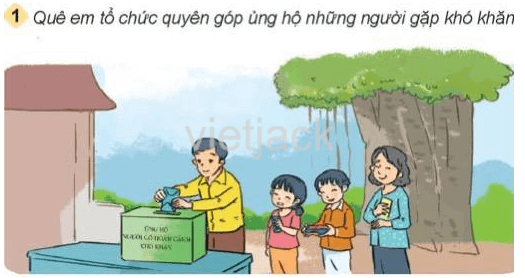 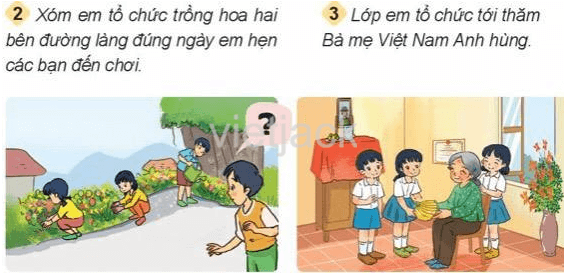 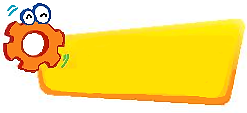 LUYỆN TẬP
Em sẽ làm gì trong các tình huống sau?
2
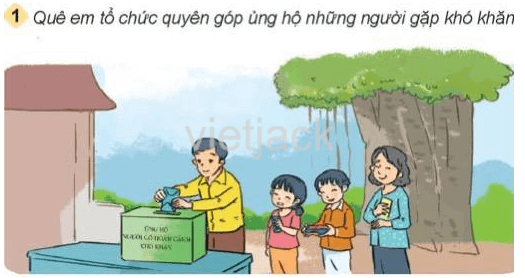 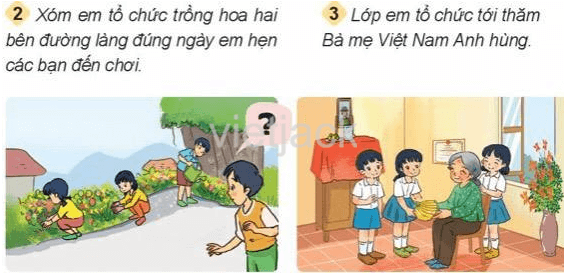 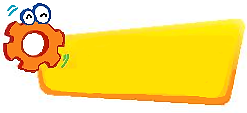 LUYỆN TẬP
Khi các bạn đến, thay vì đi chơi em sẽ rủ các bạn cùng nhau trồng hoa hai bên đường.
Em sẽ về xin bố mẹ để tham gia quyên góp, đồng thời em cũng sẽ vận động người thân, bạn bè tham gia quyên góp.
Trước ngày đến thăm bà mẹ Việt Nam anh hùng, chúng em sẽ chuẩn bị những thứ cần thiết , ví dụ: quà, những câu chuyện, tiết mục văn nghệ,.... tặng các bà.
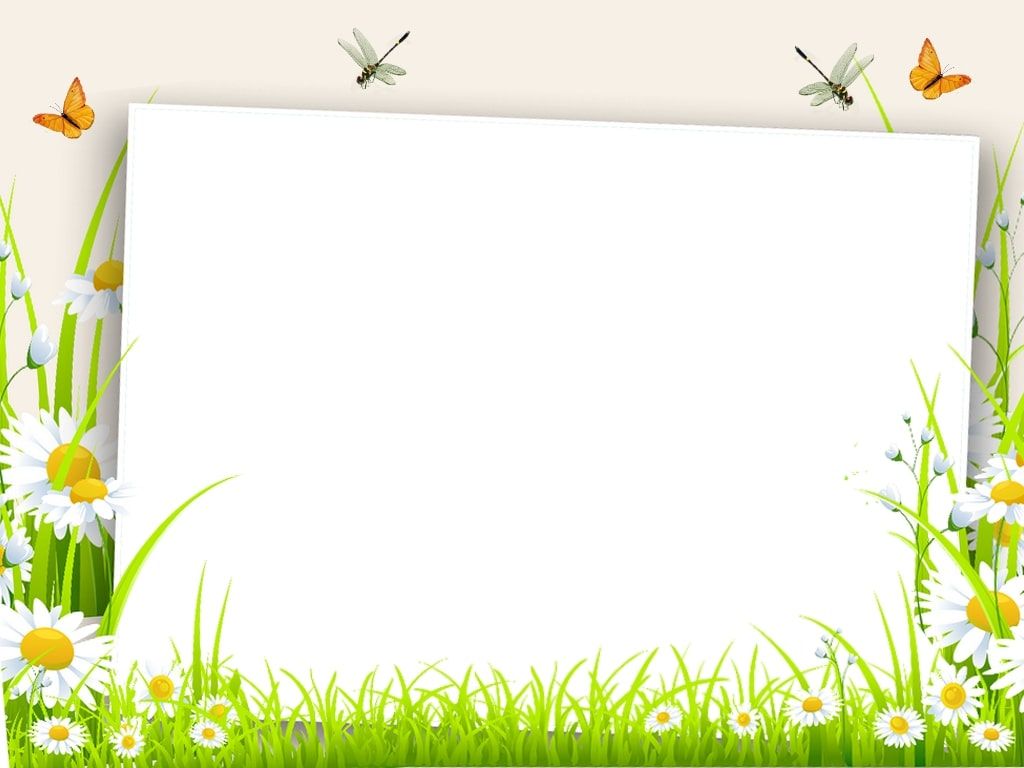 Để cho quê hương luôn đẹp, luôn là nơi chúng ta hướng về thì mỗi người cần có những việc làm cụ thể để thể hiện tình yêu với quê hương.
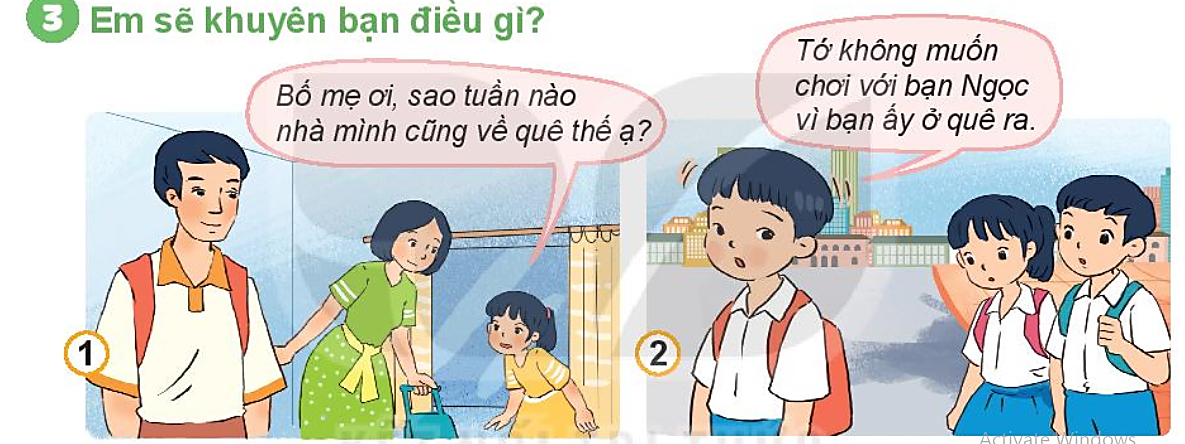 Em sẽ khuyên bạn điều gì?
3
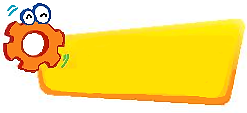 LUYỆN TẬP
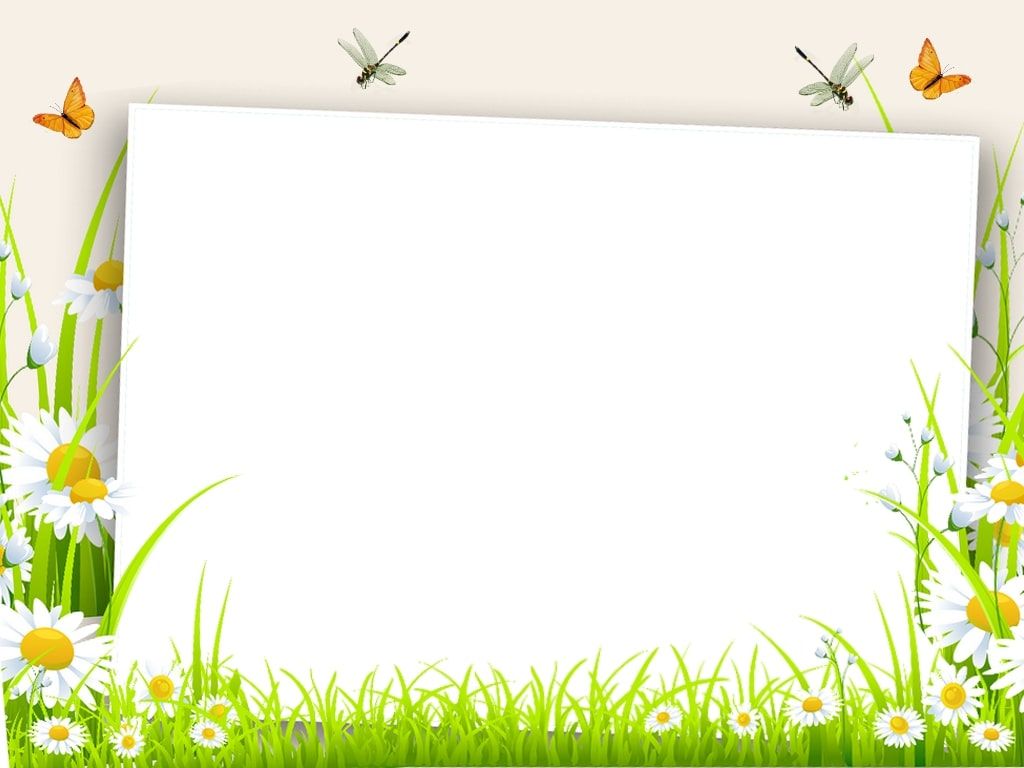 Về quê là một hành động rất có ý nghĩa. Về quê giúp chúng ta luôn nhớ tới quê hương, yêu quê hương, tổ tiên, ông bà cha mẹ, giúp chúng ta không quên đi cội nguồn. Chúng ta không chỉ tự hào về quê hương của mình mà còn biết tìm hiểu thêm những nét đẹp văn hóa ở những miền quê khác nữa để giao lưu, học hỏi mở rộng them vốn hiểu biết của mình.
Chia sẻ với các bạn những việc em đã và sẽ làm để thể hiện tình yêu quê hương.
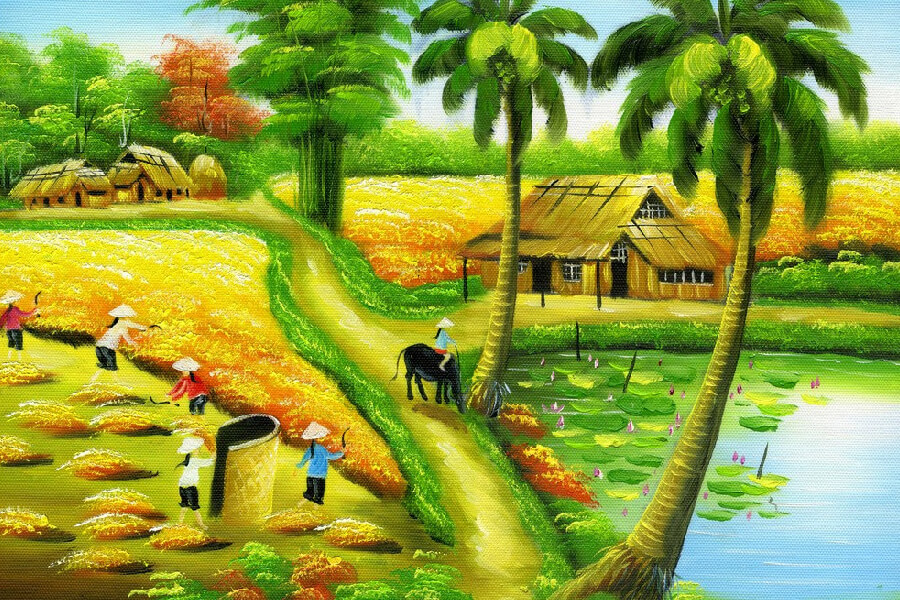 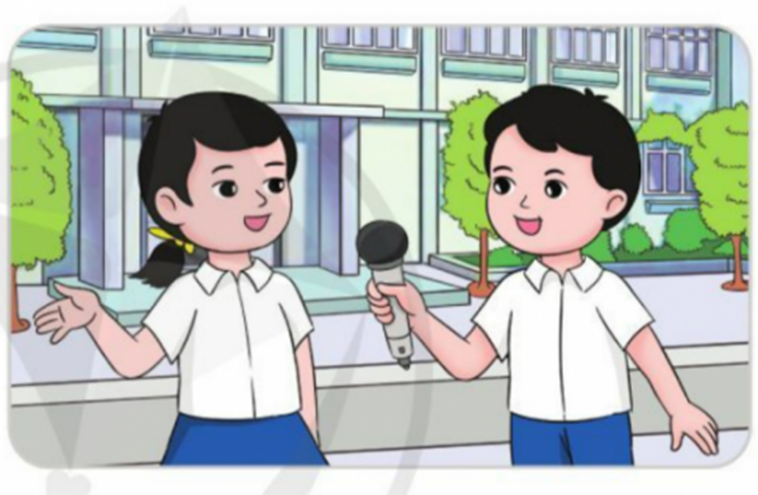 Phóng viên nhí
Trò chơi
Những việc em đã và sẽ làm để tình yêu quê hương: 
+ Luôn yêu thương, kính trọng tổ tiên, ông bà, cha mẹ,...
+ Về thăm quê hương vào những dịp rảnh rỗi.
+ Tham gia các hoạt động được quê hương: trồng cây, dọn dẹp rác bảo vệ môi trường,... 
+ Cố gắng học tập tốt để sau này xây dựng quê hương ngày càng giàu đẹp.
+ Giúp đỡ những người khó khăn bằng cách quyên góp tiền; những vật dụng không sử dụng nữa nhưng còn tốt; ……
Em cùng các bạn thực hiện những việc làm thể hiện tình yêu 
đối với quê hương.
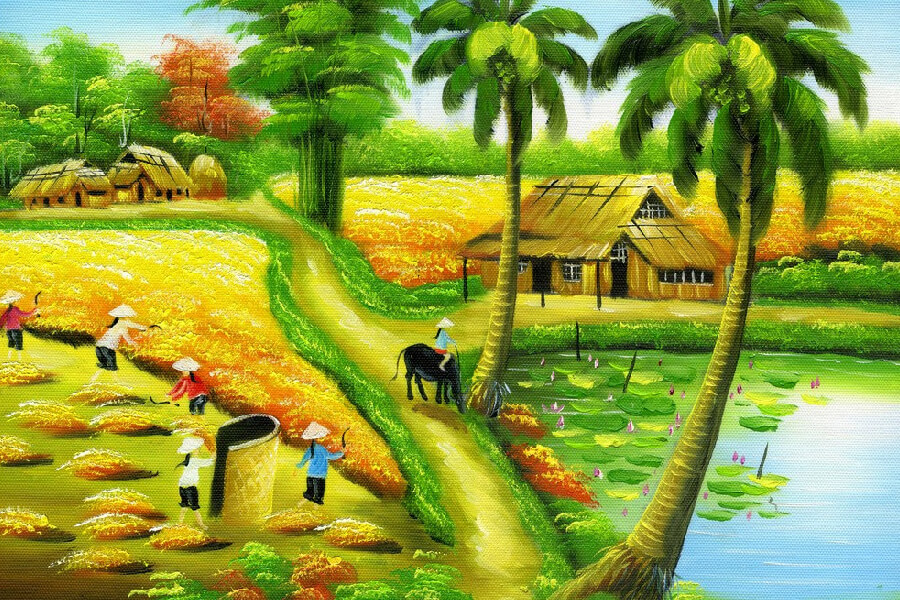 Em cùng các bạn thực hiện những việc làm thể hiện tình yêu 
đối với quê hương.
KẾ HOẠCH THỰC HIỆN CÔNG VIỆC
- Công việc …
- Thời gian thực hiện…
- Thực hiện cùng …
- Kết quả: …
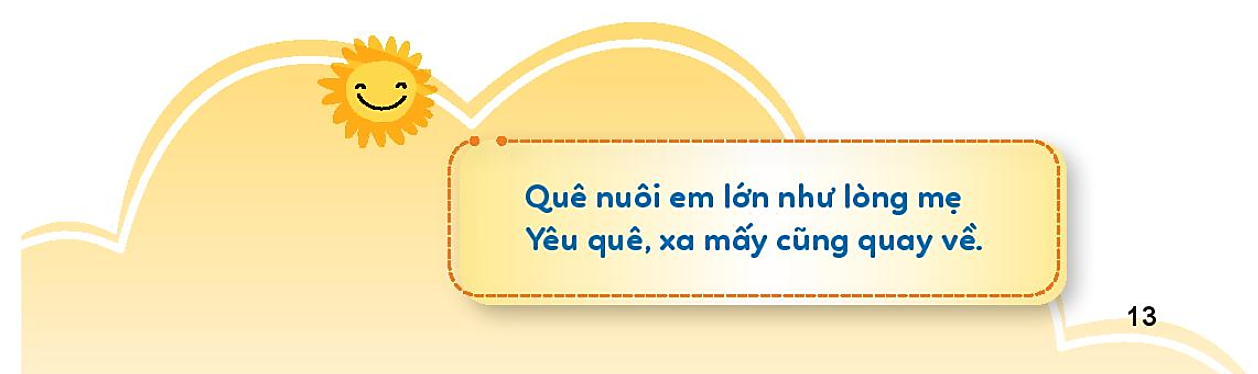 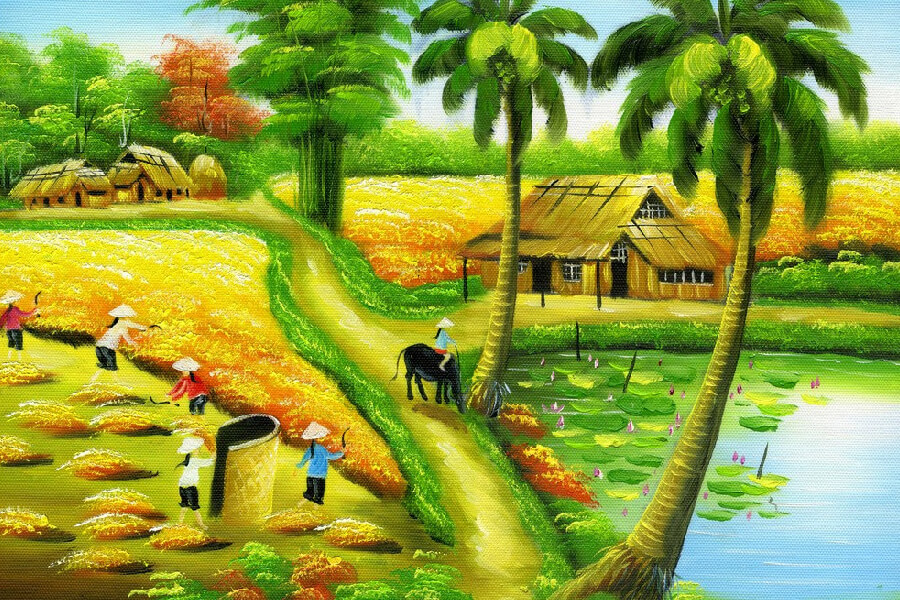 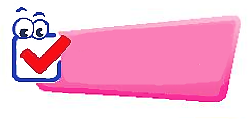 VẬN DỤNG